Роль учителя при подготовке обучающихся к ВПР: ответственность и профилактика необъективности проведения ВПР. Законодательство о ВПР.
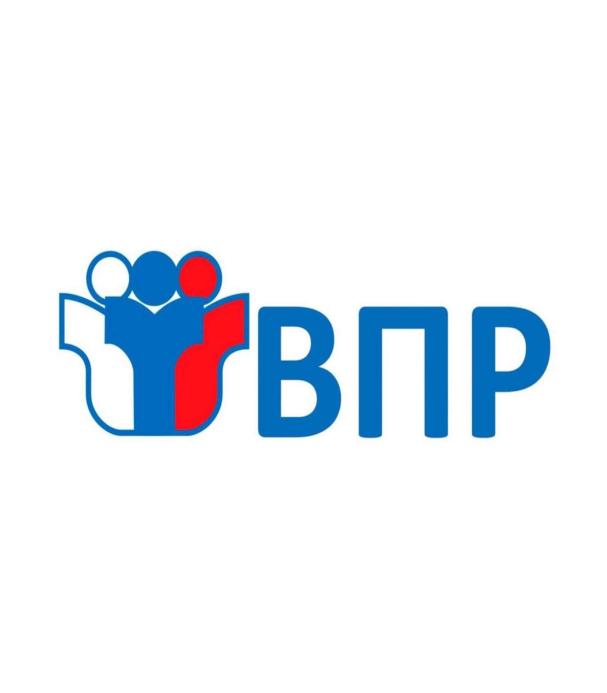 Конжева Т.Н.,
руководитель сектора отдела по надзору и контролю за соблюдением законодательства
Ключевые нормативные правовые акты
Федеральный закон от 29.12.2012 № 273-ФЗ «Об образовании в Российской Федерации»
Приказ Федеральной службы по надзору в сфере образования и науки от 21.12.2023 № 2160 «О проведении Федеральной службой по надзору в сфере образования и науки мониторинга качества подготовки обучающихся общеобразовательных организаций в форме всероссийских проверочных работ в 2024 году»
Письма Федеральной службы по надзору в сфере образования и науки
01.10.2021 г. № СК – 403/08 «О ведении журналов успеваемости и выставлении отметок» 
09.02.2023 № 08-20 «Об организации выборочного проведения всероссийских проверочных работ с контролем объективности результатов»
04.12.2023 № 02-422 «Об особенностях  проведения ВПР в 2024 году»
05.02.2024 № 02-14 «О проведении всероссийских проверочных работ в 2024 году»
06.02.2024 № 02-16 «О направлении плана-графика и порядка проведения ВПР в 2024 году»
Письма Министерства образования Красноярского края
12.02.2024 № 75-117мк «О проведении ВПР в 2024 году»
29.02.2024 №… «О проведении ВПР в 2024 году» (рекомендации для школ)
Методические документы
Письмо Рособрнадзора от 16.03.2018 N 05-71  «О направлении рекомендаций по повышению объективности оценки образовательных результатов»

Образцы и описание работ представлены на сайте ФИОКО — Образцы и описания проверочных работ для проведения ВПР в 2023 году (fioco.ru)
ВПР проводятся в целях
1.Осуществления мониторинга качества подготовки обучающихся общеобразовательных организаций, в том числе сформированности универсальных учебных действий         2.Совершенствования преподавания учебных предметов и повышения качества образования в ОО        3.Использования при расчете аккредитационных показателей в рамках мониторинга системы образования (в части участия всех обучающихся в ВПР по предметам, утвержденным Рособрнадзором).
Применение  результатов ВПР длявнутренних* и внешних** оценочных процедур
Аккредитационный мониторинг**
ПИСЬМО МИНПРОСВЕЩЕНИЯ 01.10.2021 г. № СК – 403/08
 «О ведении журналов успеваемости и выставлении отметок»
Как и кем применяются результаты ВПР?
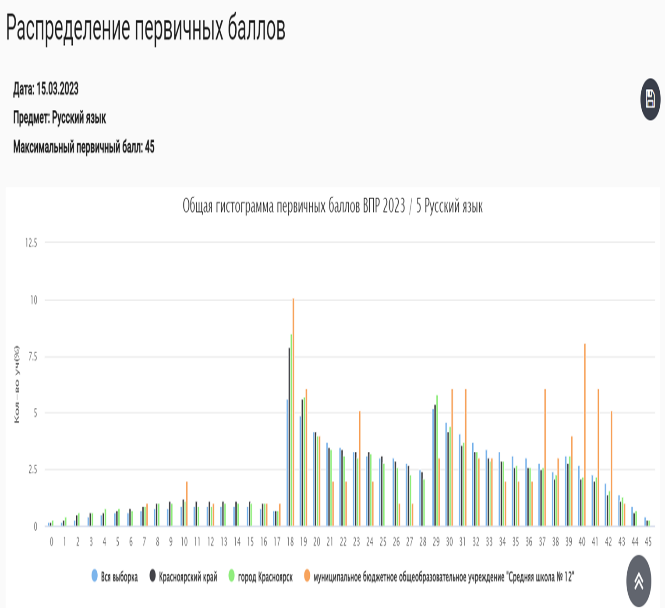 Признаки «необъективности»
 результатов ВПР
Несоответствие отметок текущих 
( II/ III четв.) и отметок ВПР
Результаты ВПР намного выше  муниципального, краевого, федерального уровней
«+1 балл»
до «3»   до «4» до «5»
Отсутствие «неуспешных»   обучающихся 
  на ВПР
«- 1 балл» искажение отметок за ВПР
ВОЗМОЖНЫЕ ПРИЧИНЫ НЕОБЪЕКТИВНОСТИ РЕЗУЛЬТАТОВ ОБУЧАЮЩИХСЯ ПО ИТОГАМ ВПР
«Необъективность» результатов ВПР.
Прогнозируемые риски
Запреты из Порядка проведения ВПР. Последствия.
Муниципальный координатор: в случае получения информации от муниципальных наблюдателей о нарушениях при проведении или проверке ВПР сообщает о них МОУО

Независимый региональный/муниципальный наблюдатель:
фиксирует нарушения в Протоколе наблюдения и информирует о них регионального/муниципального координатора
*распространение КИМ по предмету до начала ВПР
*назначение организатором в аудитории учителя, работающего в данном классе и являющегося учителем по предмету, по которому проводится проверочная работа
Организатору в аудитории запрещается пользоваться Организатору в аудитории: запрещается пользоваться мобильным телефоном, покидать аудиторию и заниматься посторонними делами: читать, работать на компьютере, разговаривать на посторонние темы, 
      покидать  аудиторию делами: читать, работать на компьютере, разговаривать на посторонние темы
Авторитет учителя!
Искажение результатов ВПР, получение необъективной, недостоверной оценки качества подготовки обучающихся
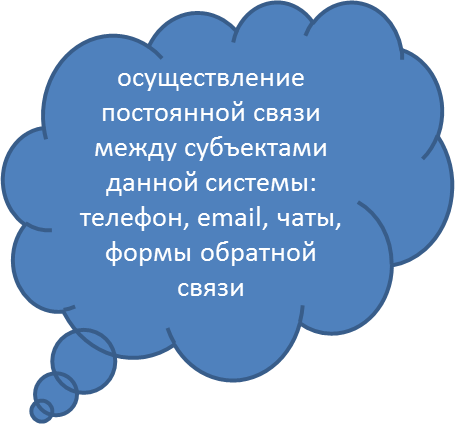 [Speaker Notes: Пересдать предмет по выбору после удаления нельзя. придется ждать год и сдавать этот ЕГЭ заново.]
Ключевые позиции предлагаемой системы взаимодействия учителя(с обучающимися, родителями и классными руководителями )
оказание всесторонней индивидуальной помощи обучающимся на протяжении всего учебного года 
(с учетом полученных
результатов
 ВПР)
Использование положительного опыта коллег при подготовке обучающихся по отдельным темам преподаваемого учебного предмета
Мотивация обучающихся на достижение результатов -обязательное условие успешного прохождения всех оценочных процедур
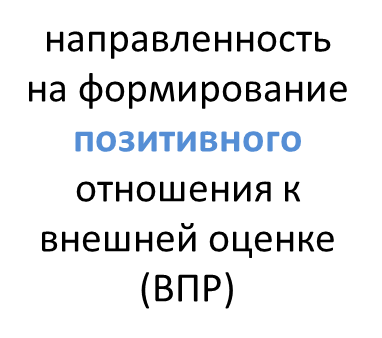 Взаимодействие учителей начального / основного общего образования с целью соблюдения преемственности методов, организационных форм обучения и воспитания, методики оценивания и работы с полученными результатами
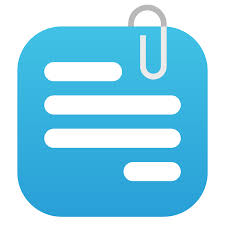 ВОПРОСЫ, МНЕНИЯ, ПРЕДЛОЖЕНИЯ
8 (391) 222-60-68
KTN@krao.ru